跟課成果報告：EMI Learning Notes
EMI必修課TA，須於期末(1/18前)上傳當學期跟課過程中，所觀察到學生對於該課程常見的理解困難、某個常被詢問的專業知識點，或學生常在答題過程中犯的錯誤，並加以敘述解釋該專業知識的概念及舉例，若能以圖示加以輔助說明尤佳。

例如：若為「工程數學」的TA，可將某公式的原理加以解釋並舉例說明；若為「經濟學」的TA，可收集同學常詢問的問題並加以回覆說明...等。
EMI Learning Notes-[EMI Course Name]
1
跟課成果報告：EMI Learning Notes
每位TA每學期需提供3項EMI Learning Notes，並依簡報範例撰寫，上傳PPT及PDF檔，且合計檔案大小合計不得超過10MB。

注意：報告以自行設計之課程內容為主，若引用素材應符合智慧財產權相關規定，如有違反，相關法律責任由TA自行負責，該簡報之著作財產權仍屬原作者所有，雙語辦公室得以任何形式及方式，無償公開於本校相關網站供師生瀏覽下載。

檔案上傳路徑：https://forms.gle/Vd6tgcqXUz5hkbXBA。
EMI Learning Notes-[EMI Course Name]
2
EMI TA跟課成果報告
補助學期別：113-01
TA學號：XXXXXXXXX
EMI Learning Notes-[EMI Course Name]
3
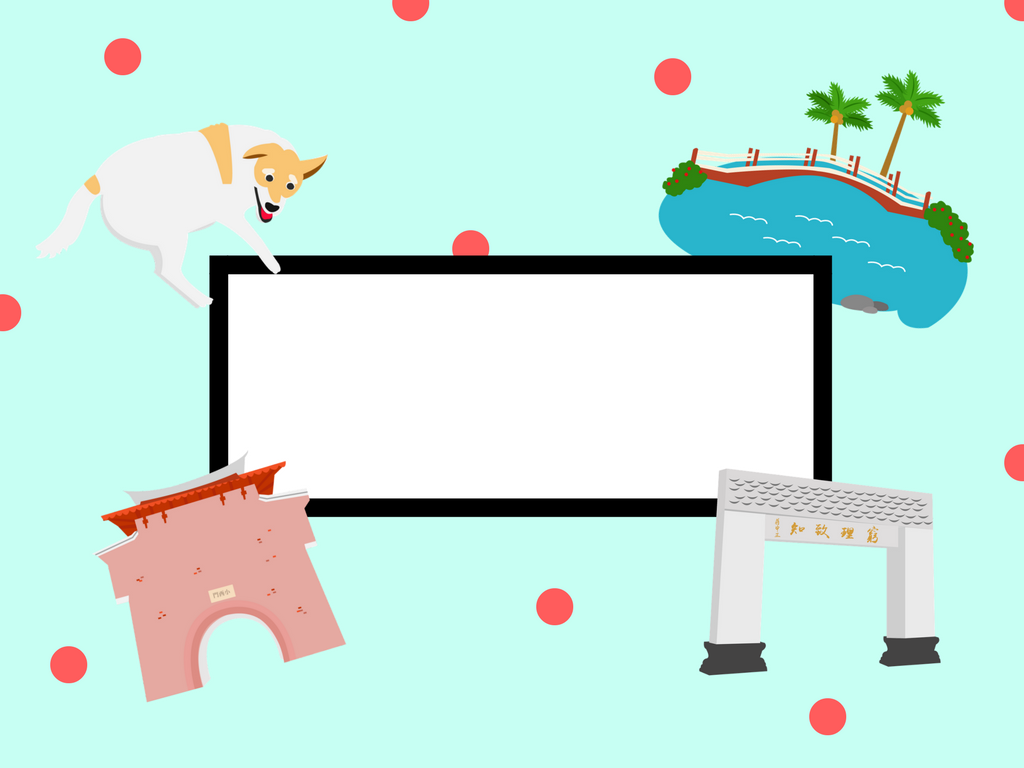 EMI Learning NotesCourse Name：XXXXX
TA姓名：XXX
指導教授：XXX老師
EMI Learning Notes-[EMI Course Name]
4
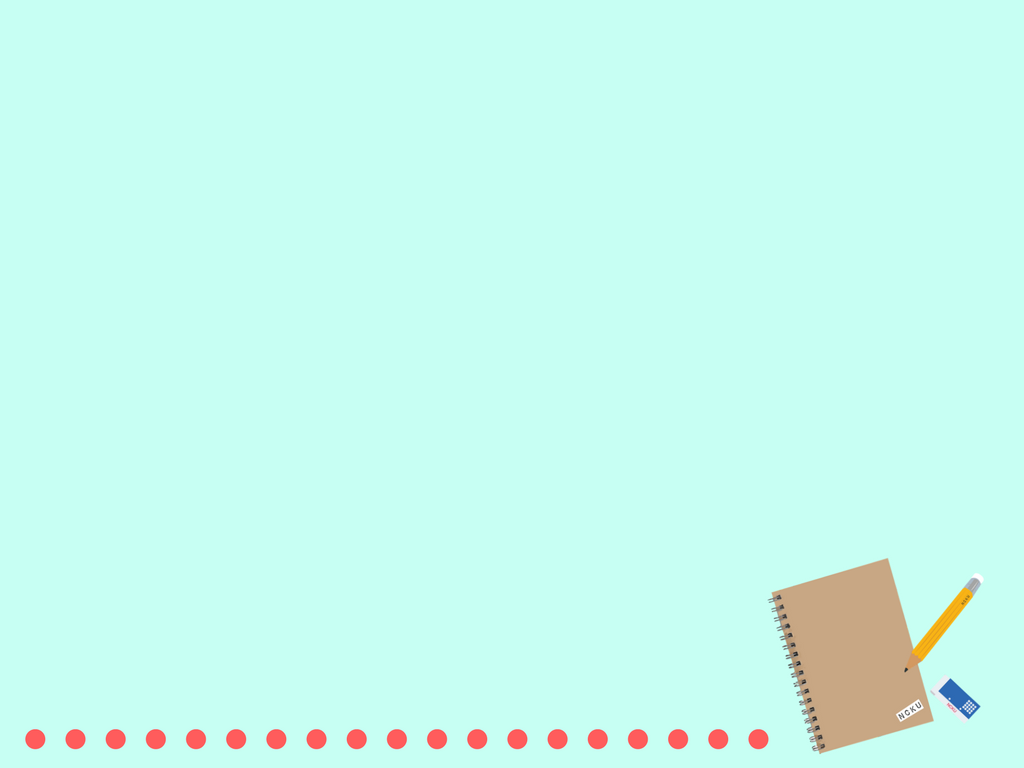 【EMI Learning Note ①】
Knowledge Point (FAQ) Description：
EMI Learning Notes-[EMI Course Name]
5
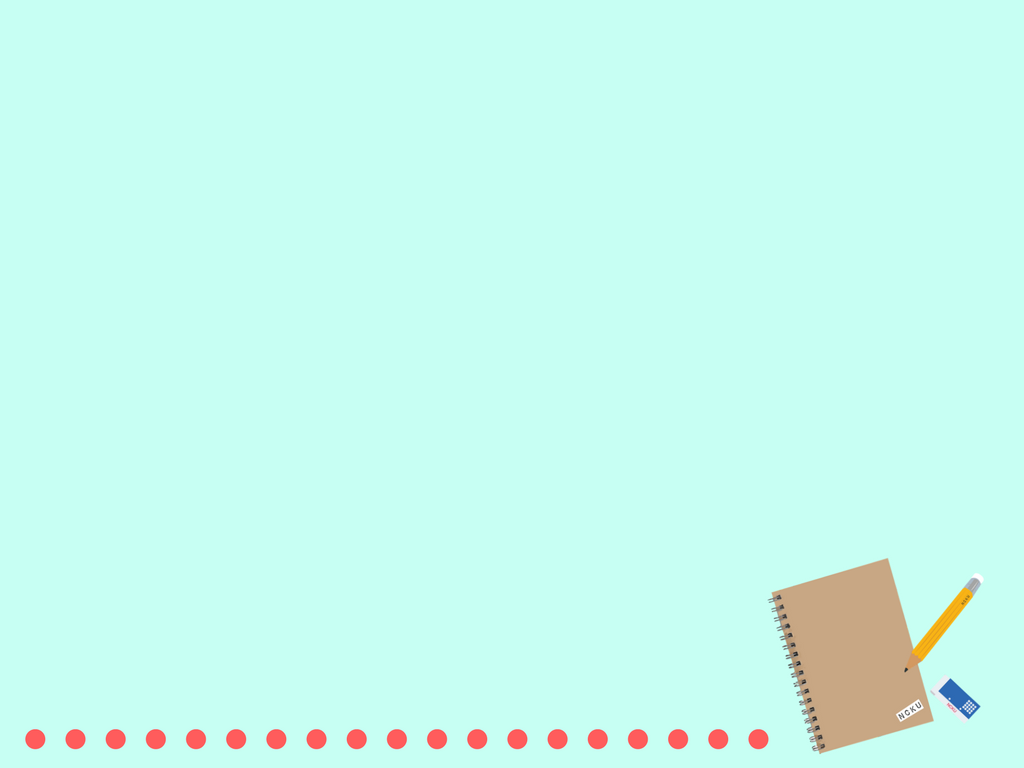 【EMI Learning Note ①】
Explanation and Elaboration of the Knowledge Point：
EMI Learning Notes-[EMI Course Name]
6
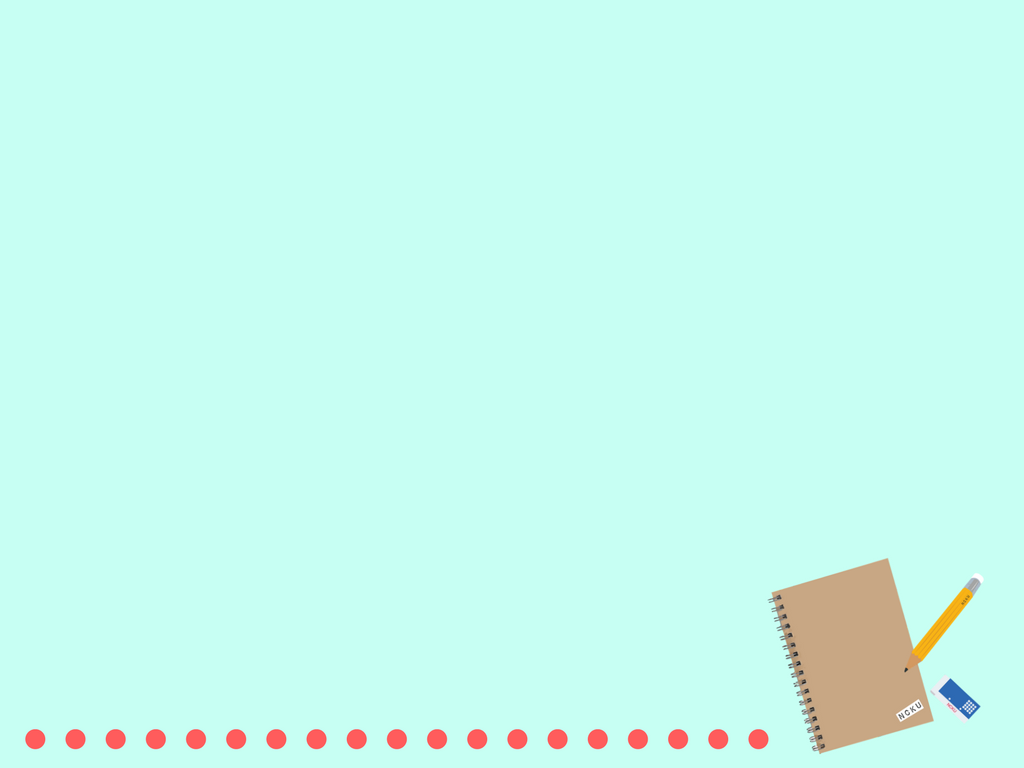 【EMI Learning Note ①】
Application Example of the Knowledge Point：
EMI Learning Notes-[EMI Course Name]
7
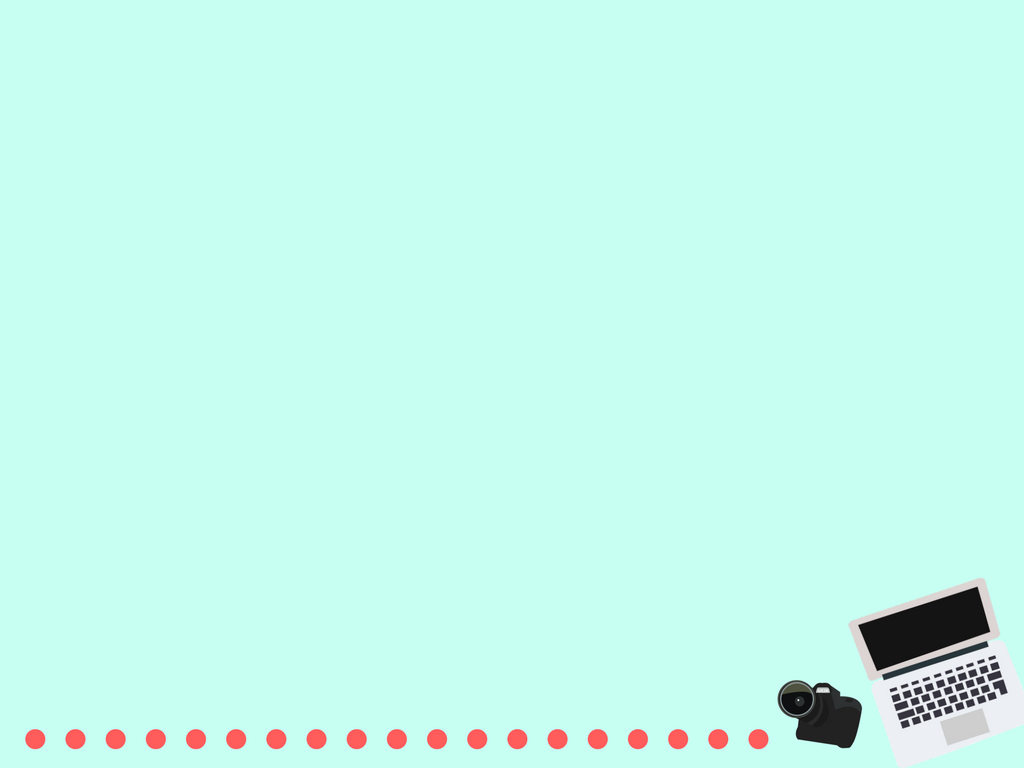 【EMI Learning Note ②】
Knowledge Point (FAQ) Description：
EMI Learning Notes-[EMI Course Name]
8
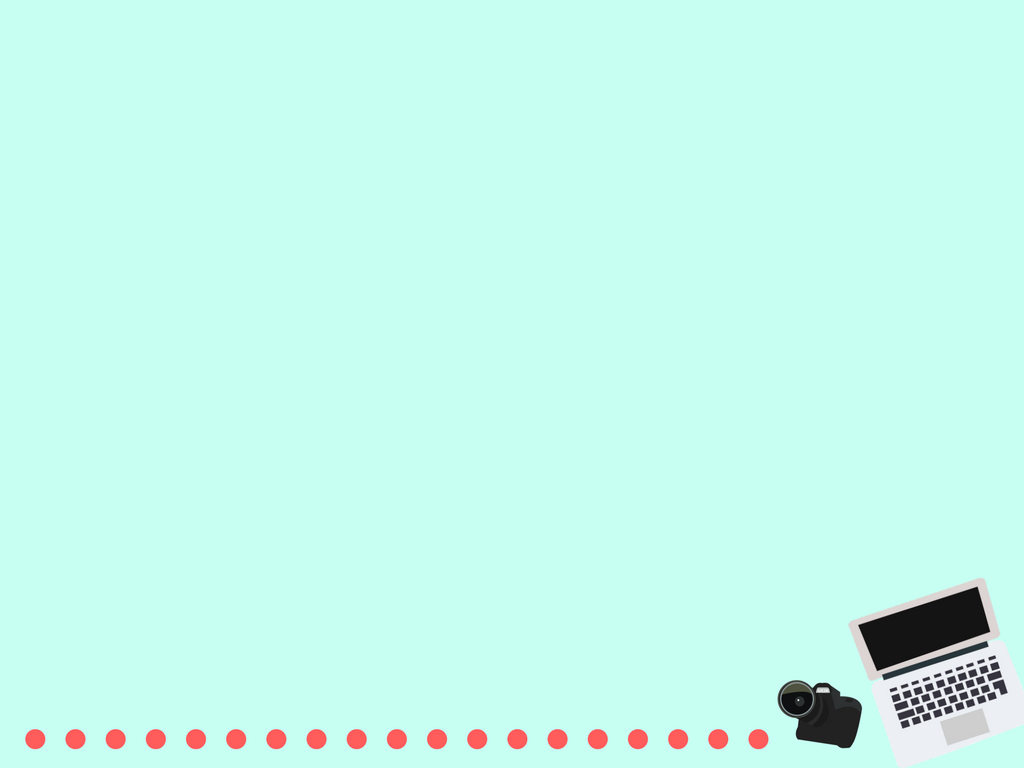 【EMI Learning Note ②】
Explanation and Elaboration of the Knowledge Point：
EMI Learning Notes-[EMI Course Name]
9
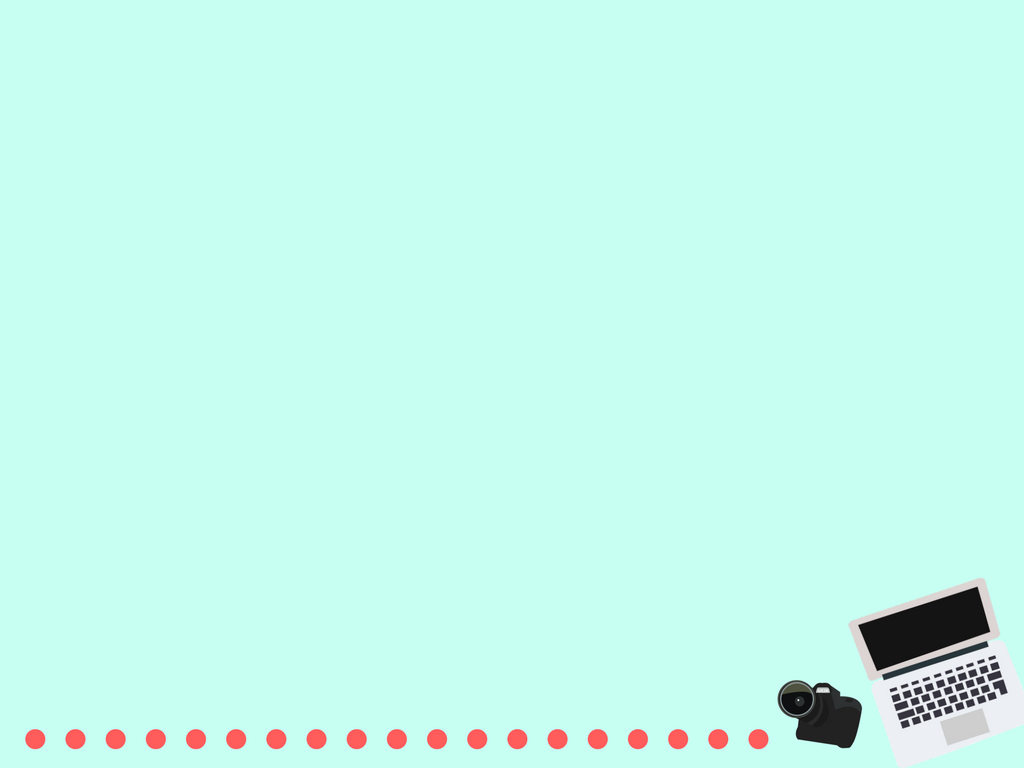 【EMI Learning Note ②】
Application Example of the Knowledge Point：
EMI Learning Notes-[EMI Course Name]
10
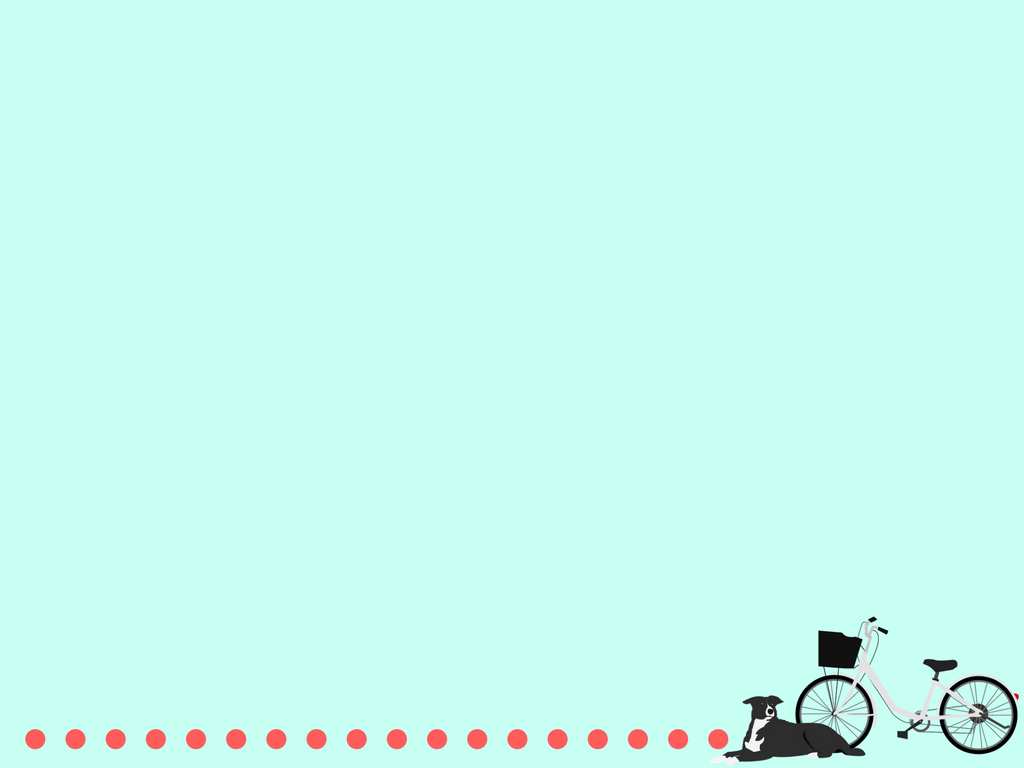 【EMI Learning Note ③】
Knowledge Point (FAQ) Description：
EMI Learning Notes-[EMI Course Name]
11
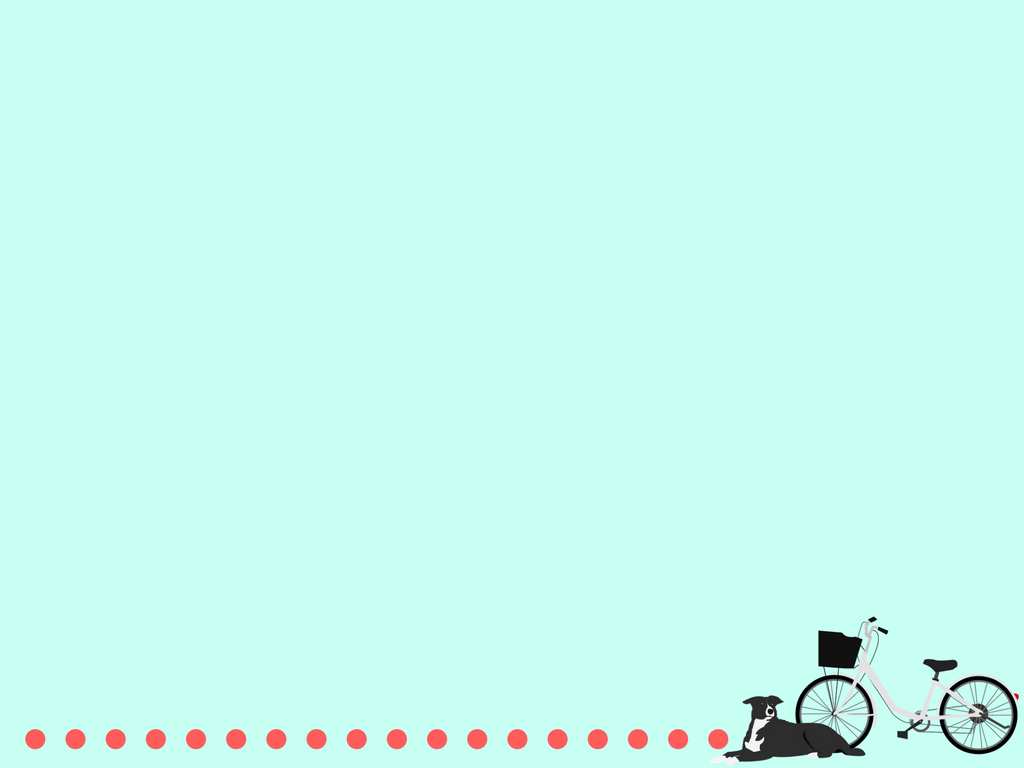 【EMI Learning Note ③】
Explanation and Elaboration of the Knowledge Point：
EMI Learning Notes-[EMI Course Name]
12
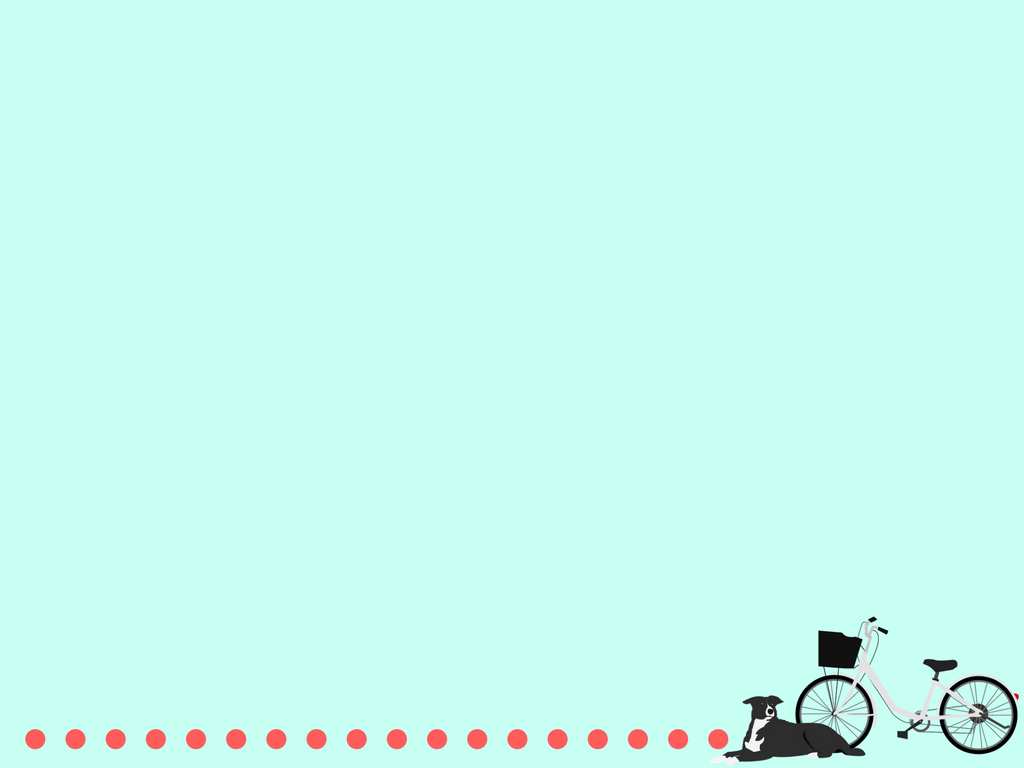 【EMI Learning Note ③】
Application Example of the Knowledge Point：
EMI Learning Notes-[EMI Course Name]
13